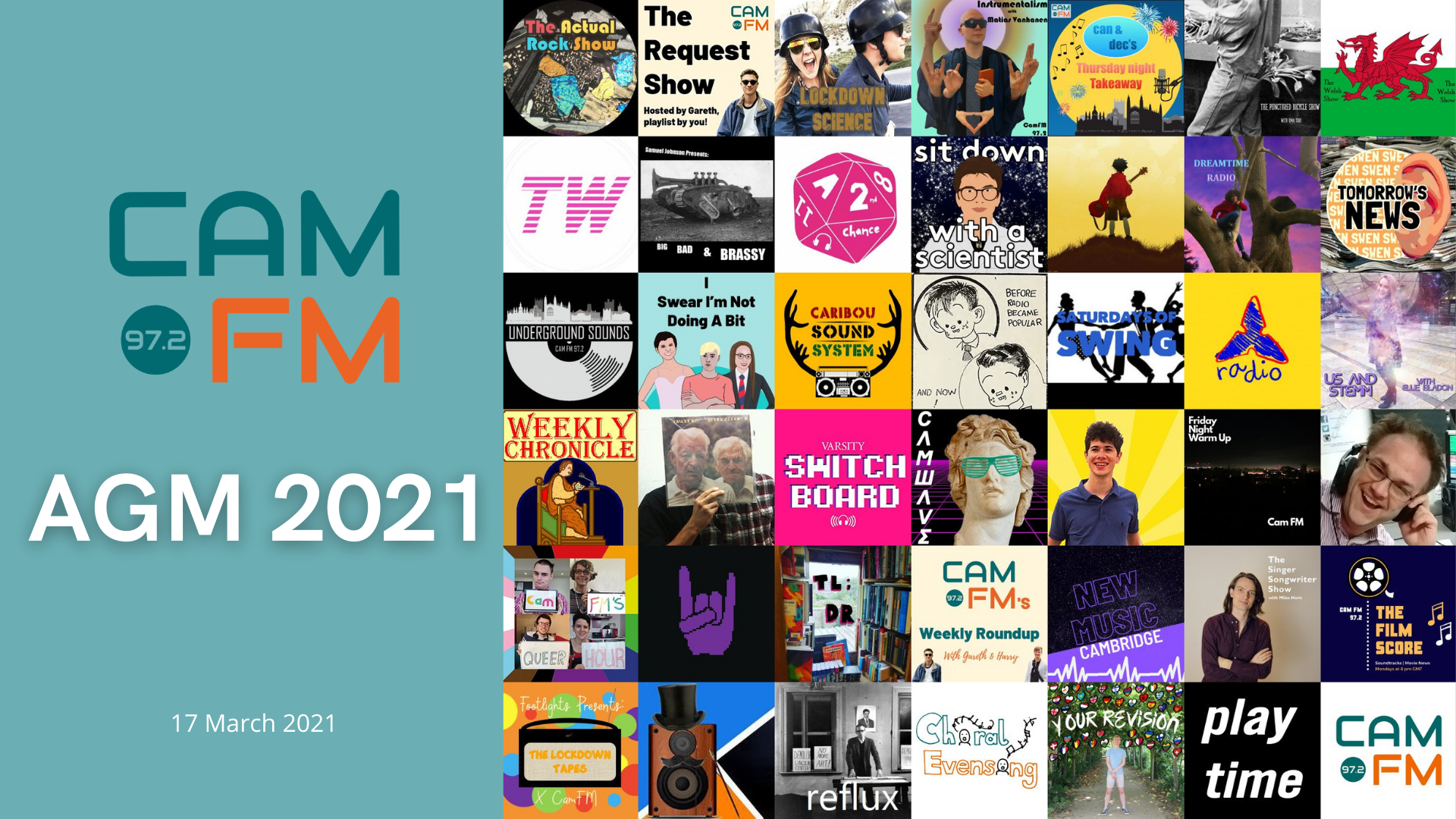 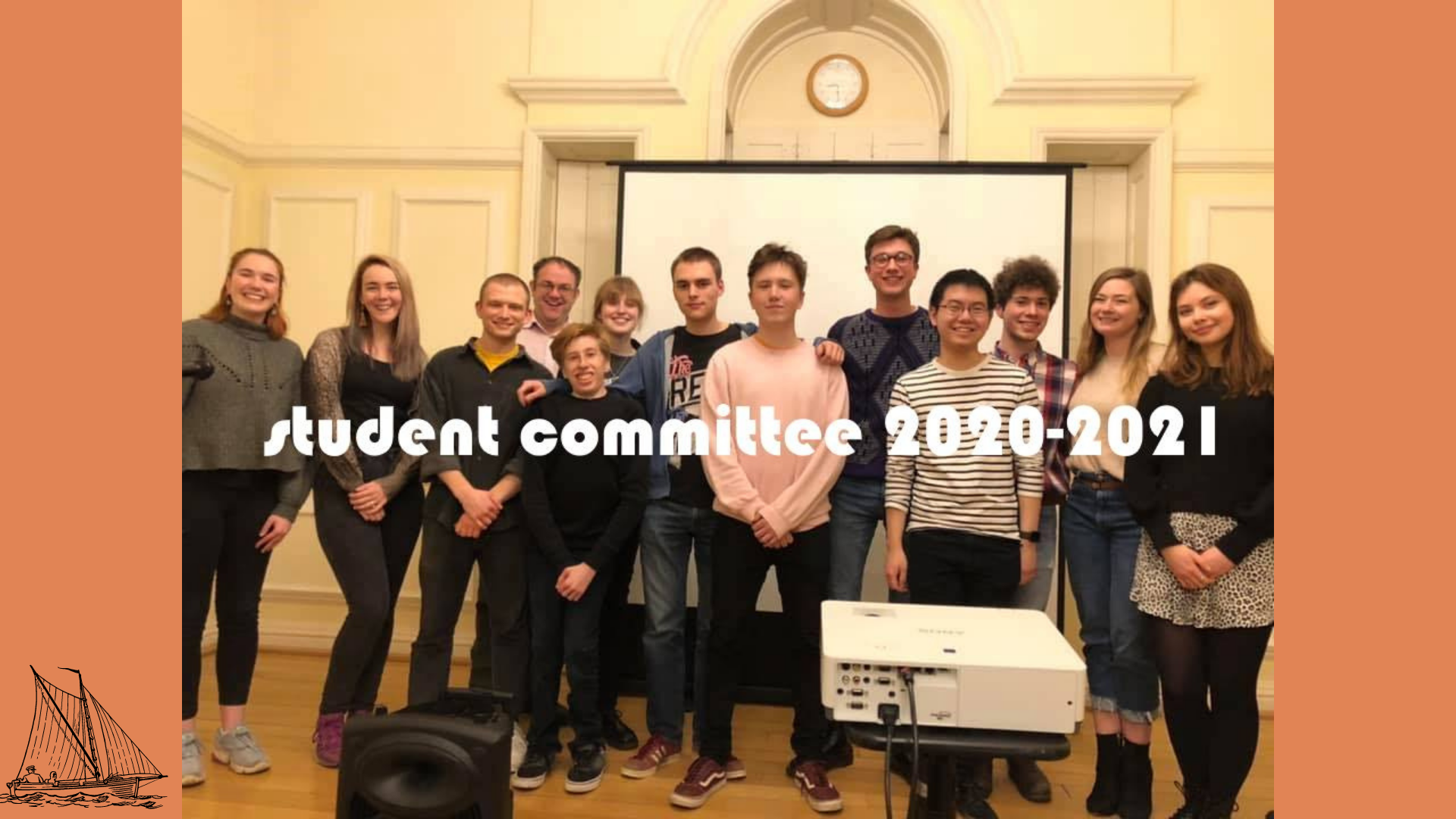 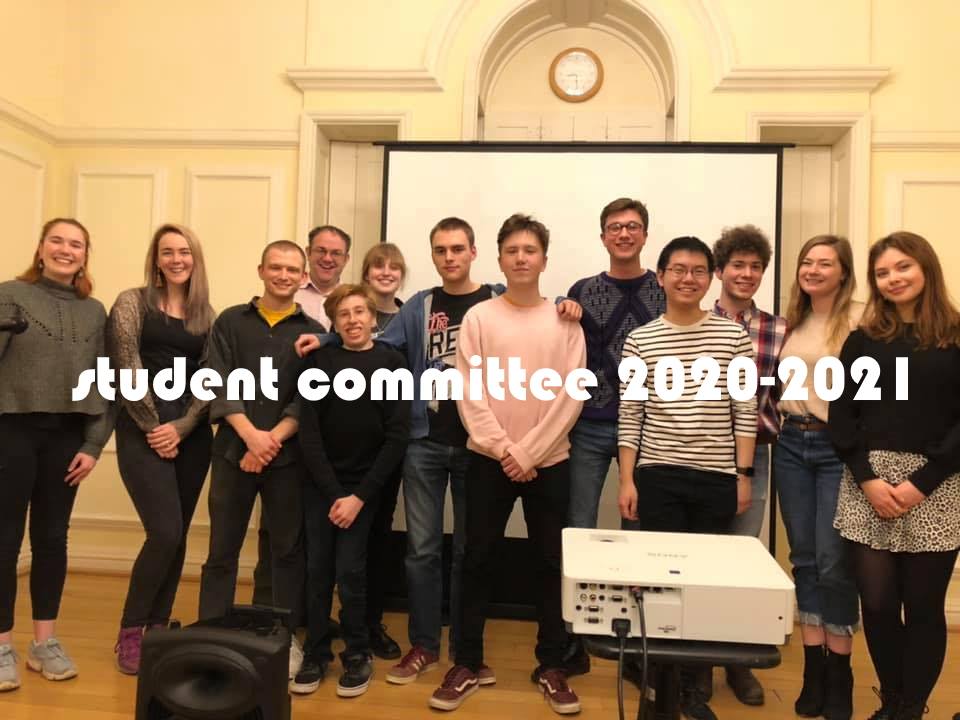 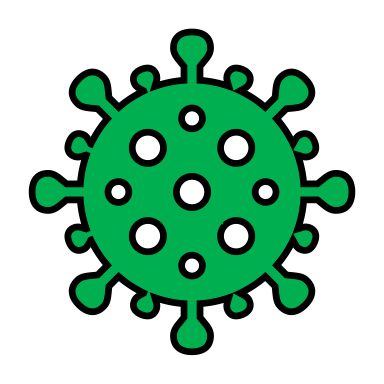 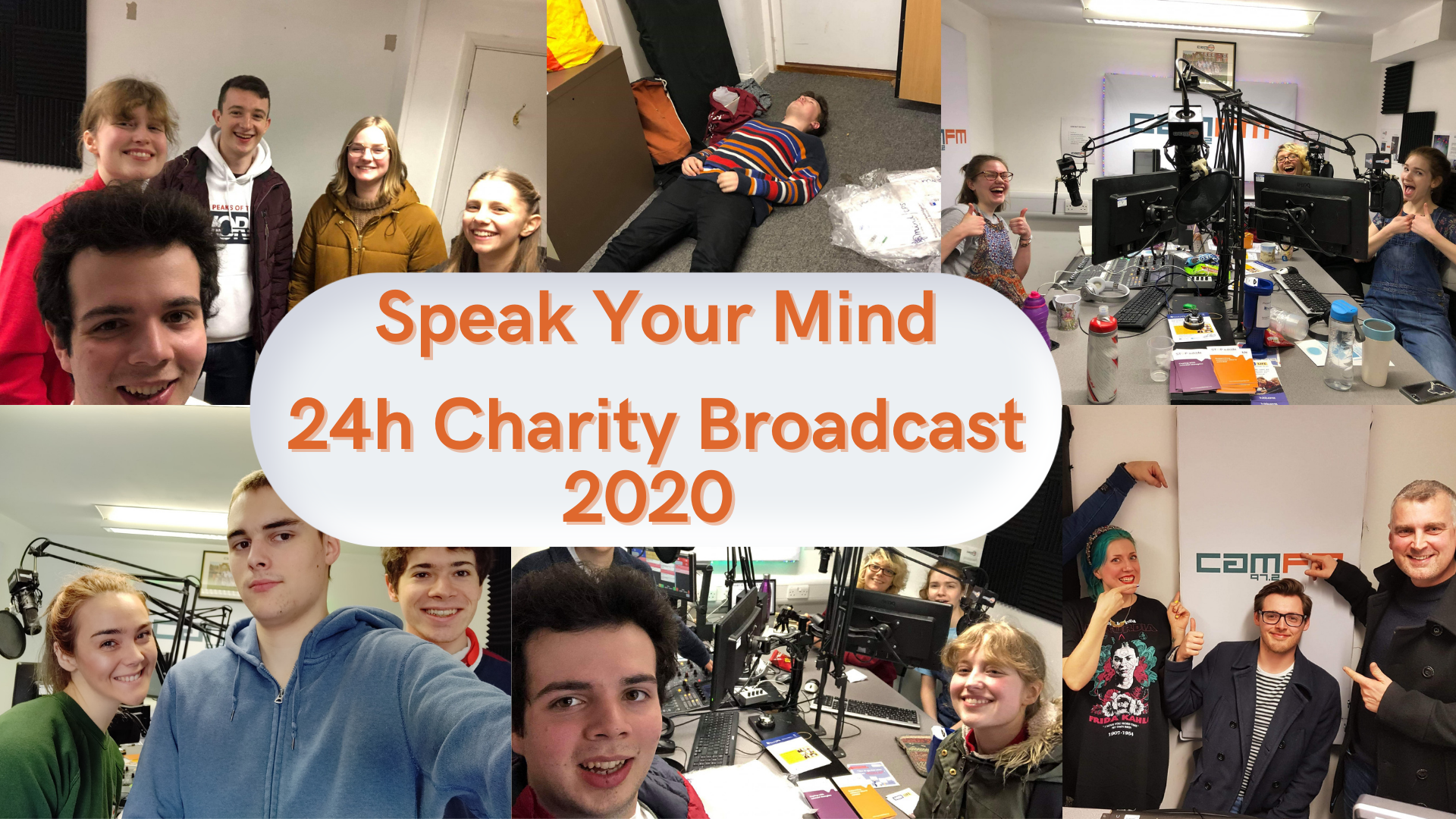 £841 raised!
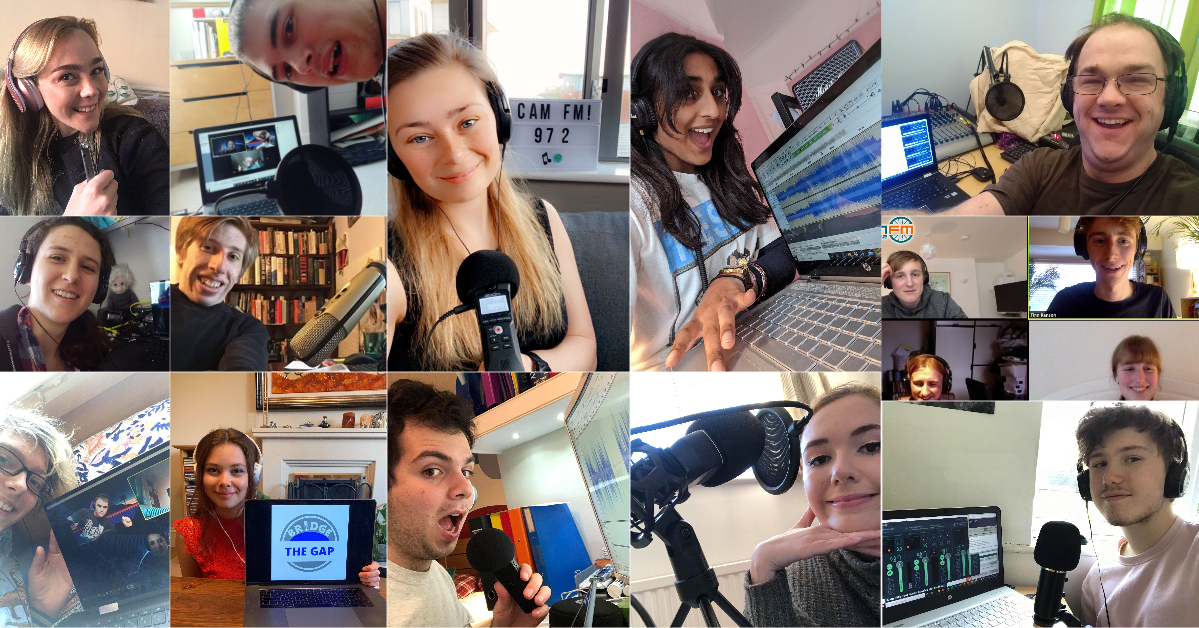 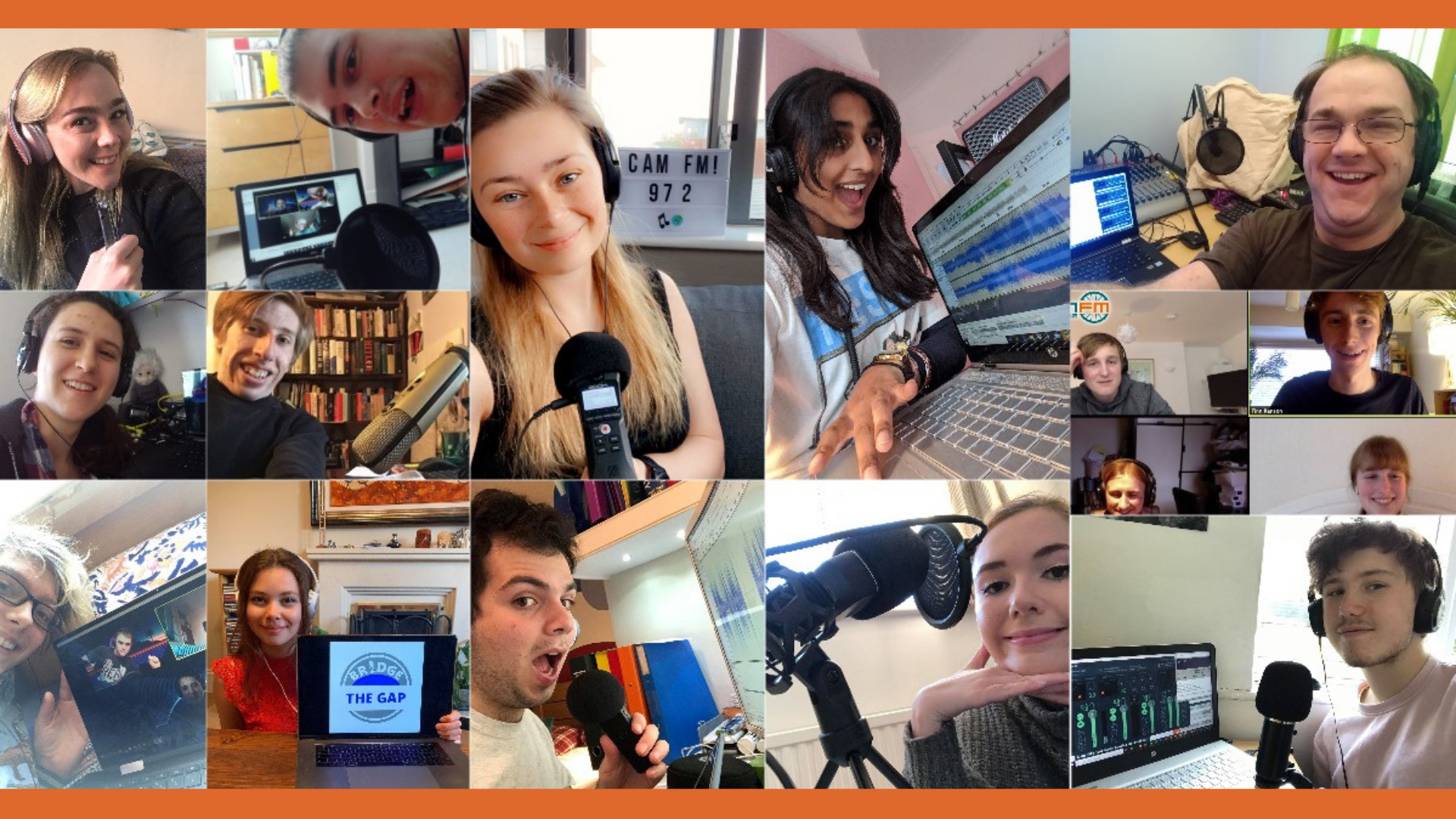 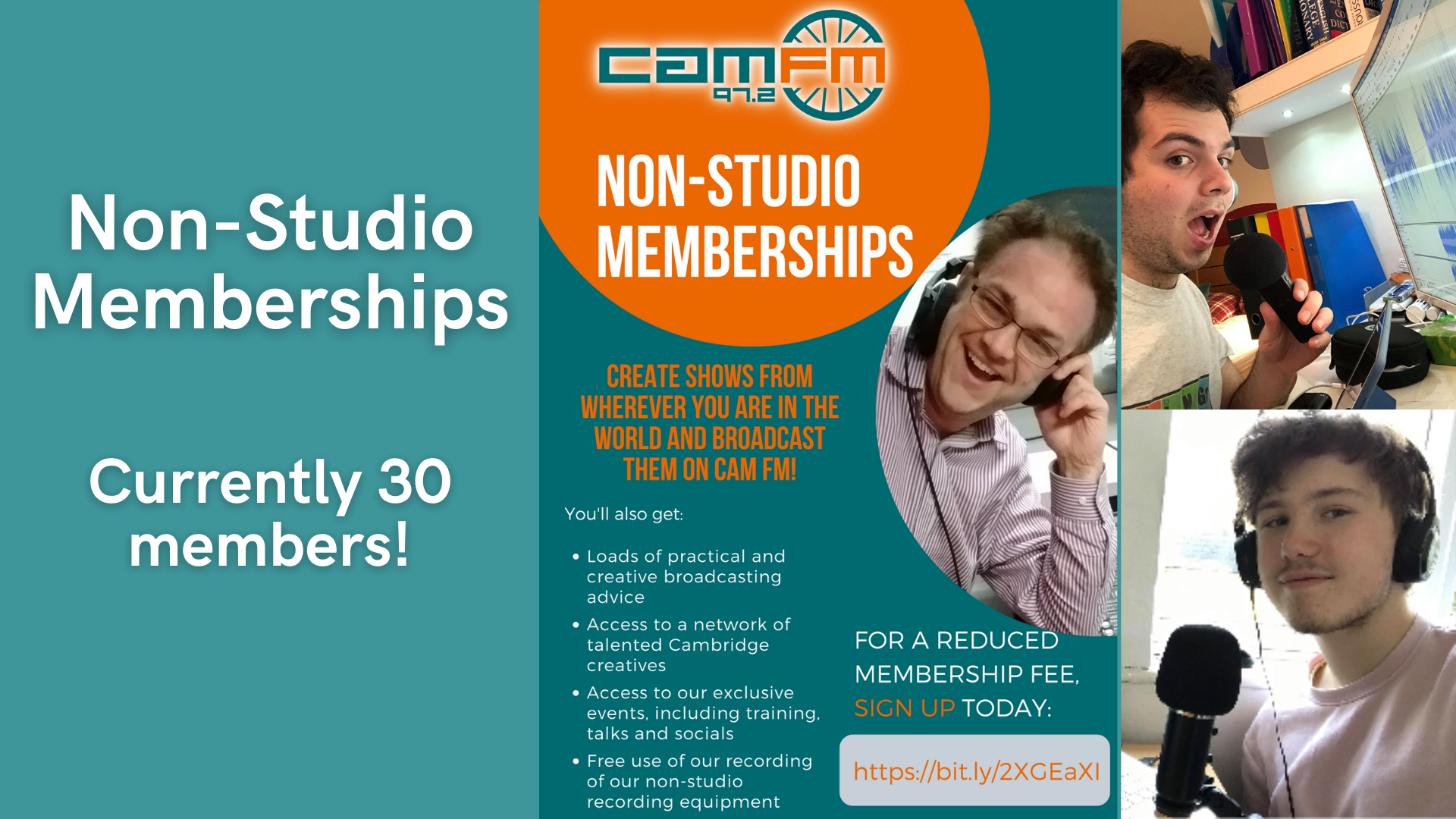 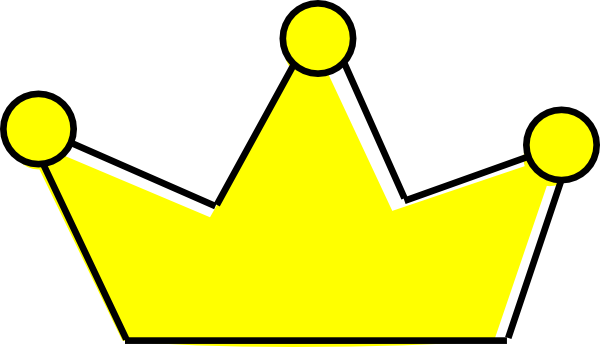 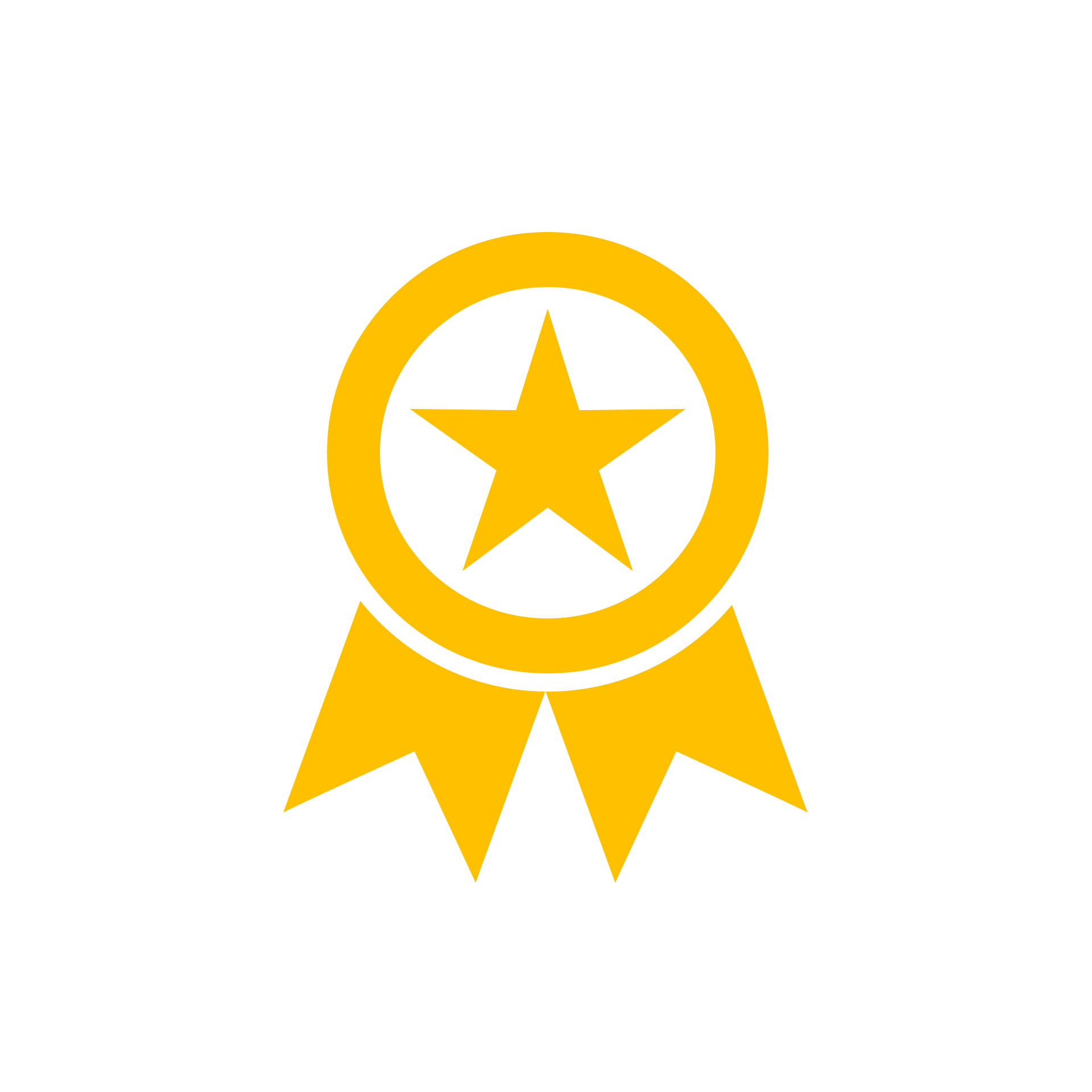 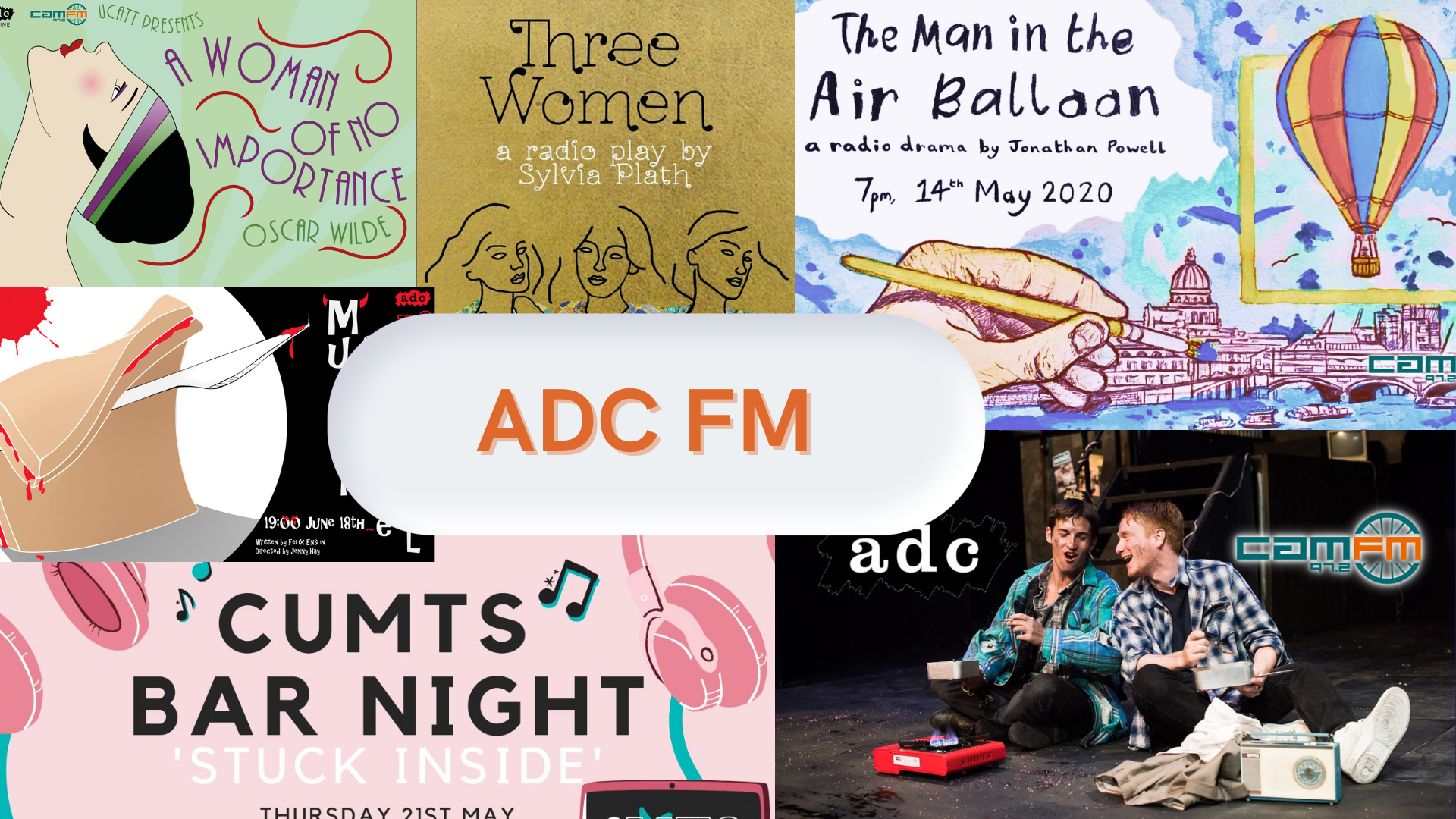 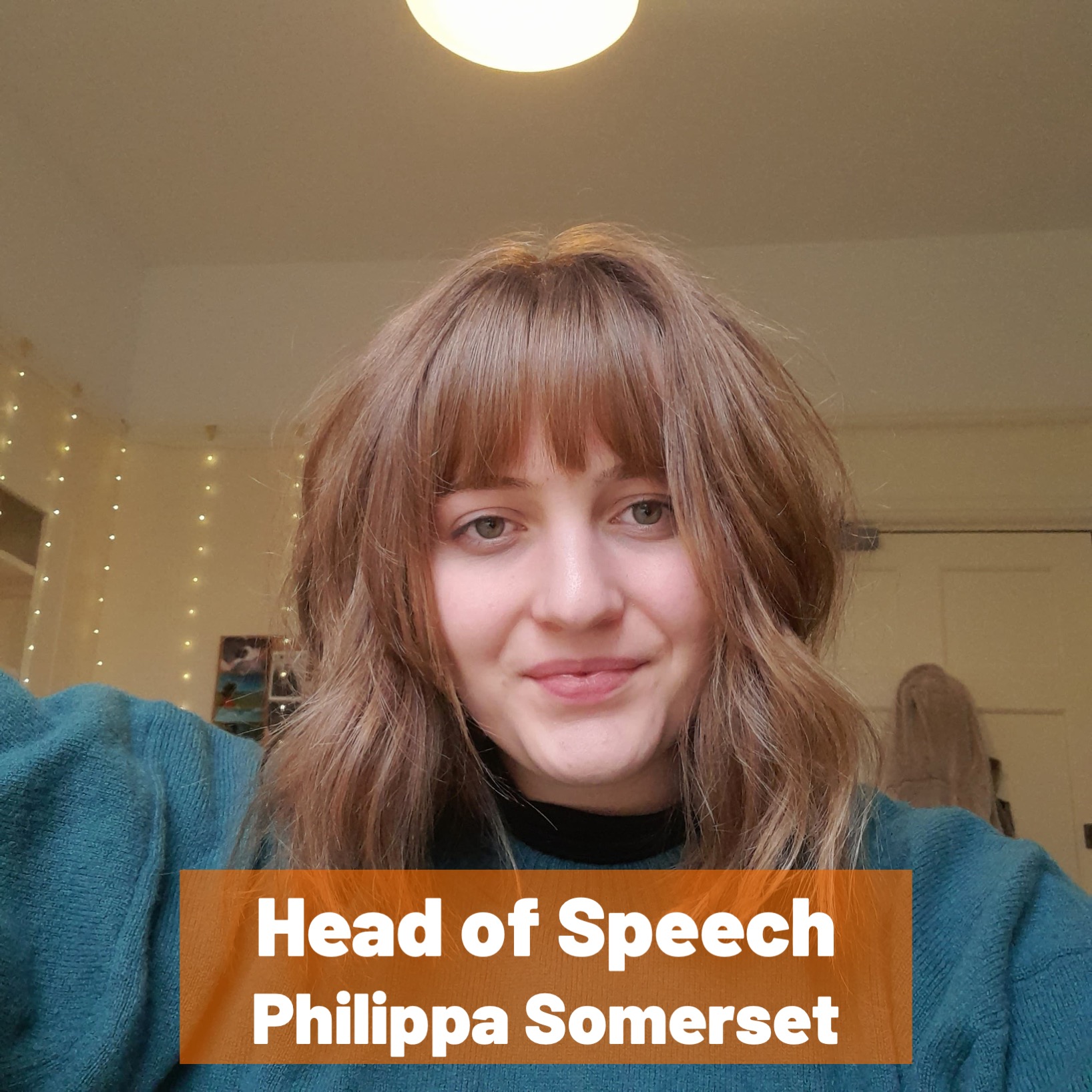 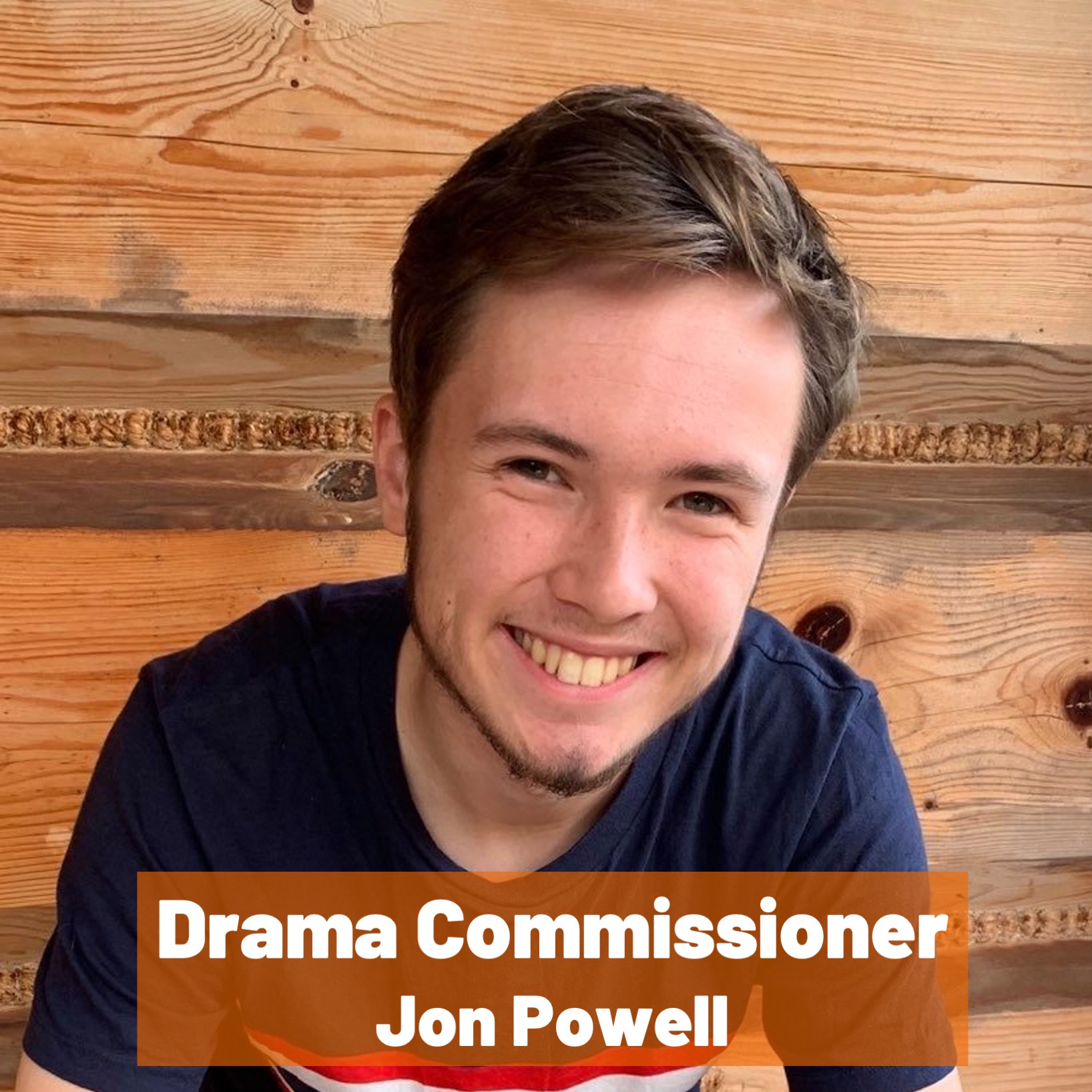 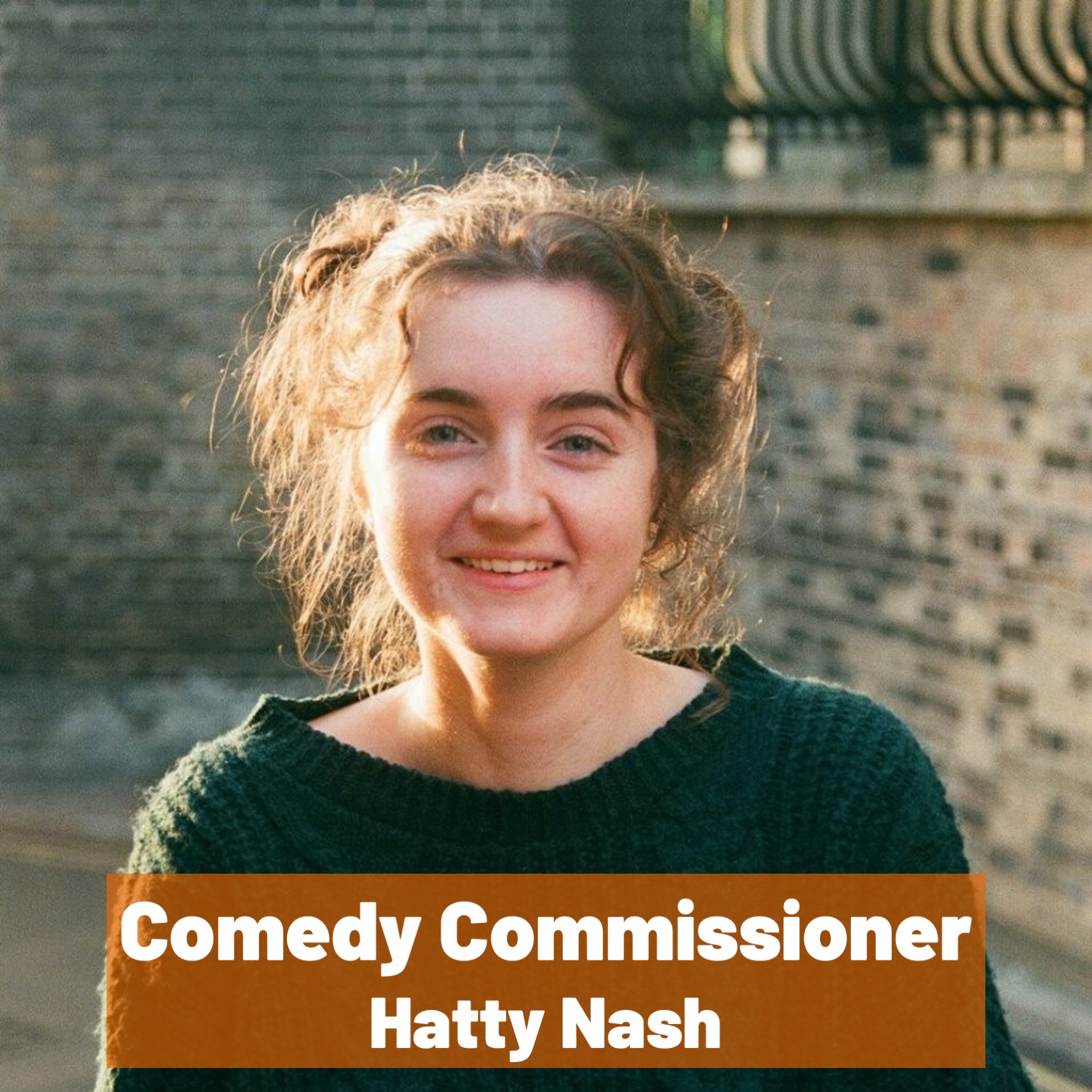 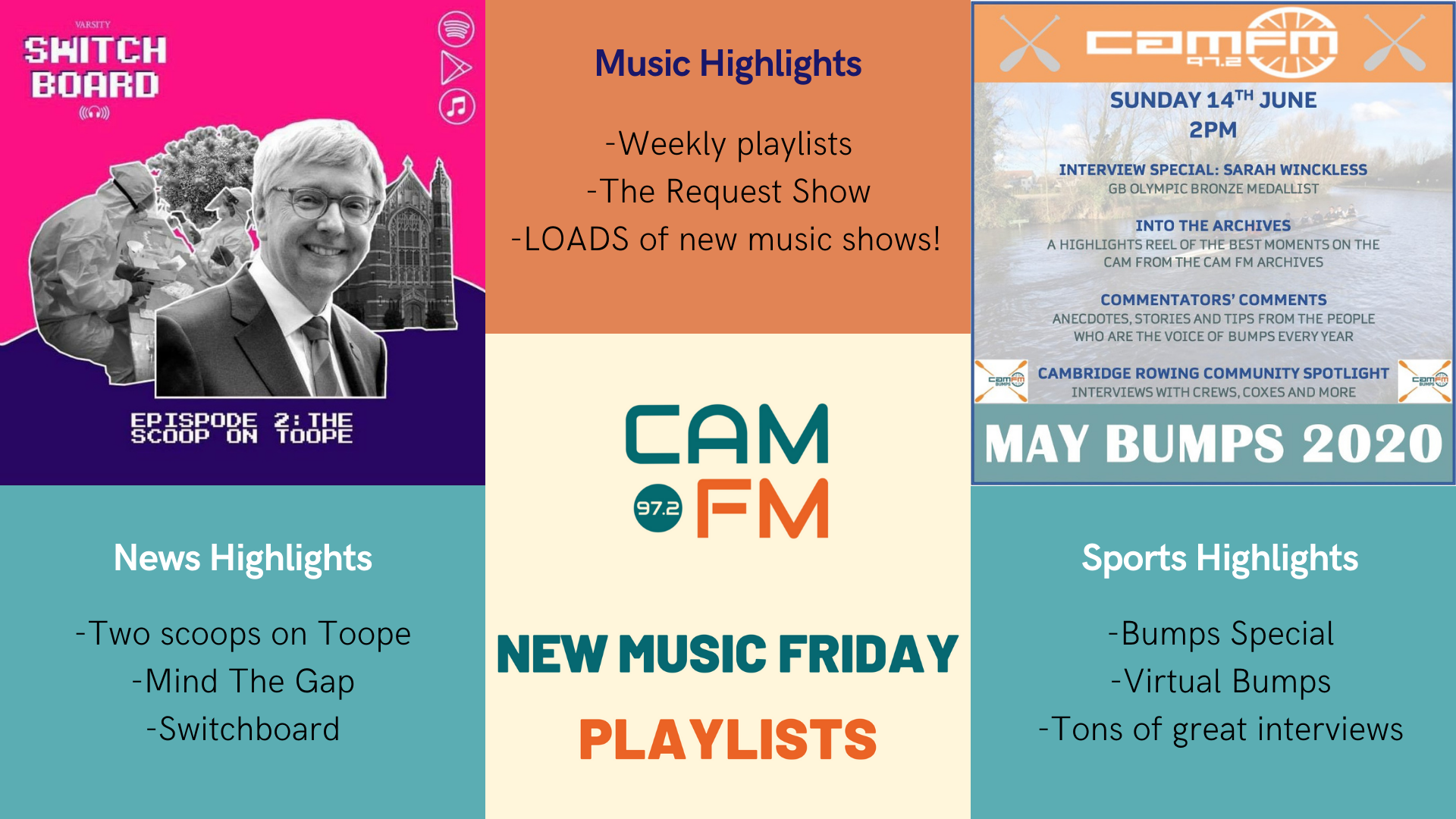 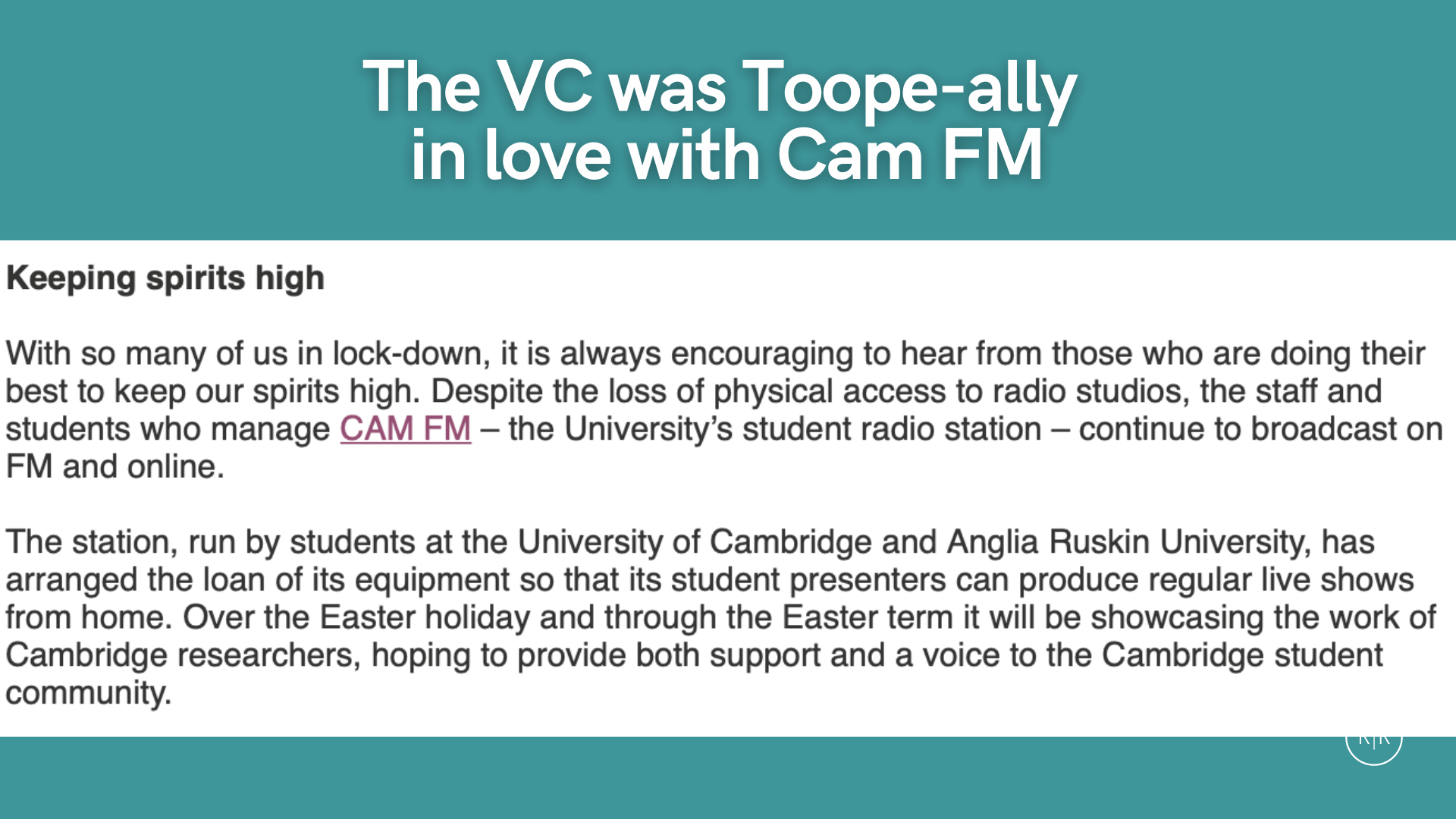 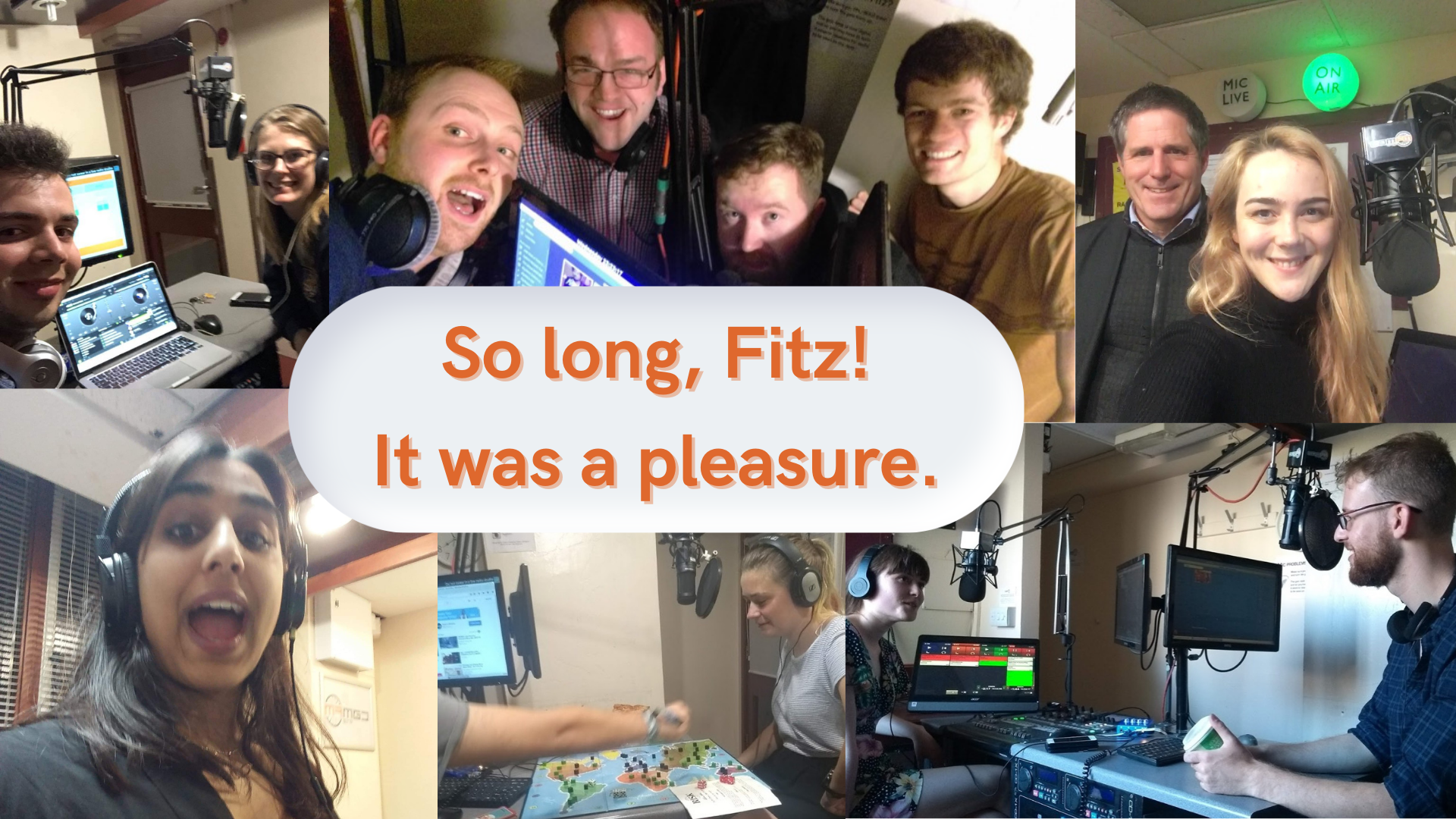 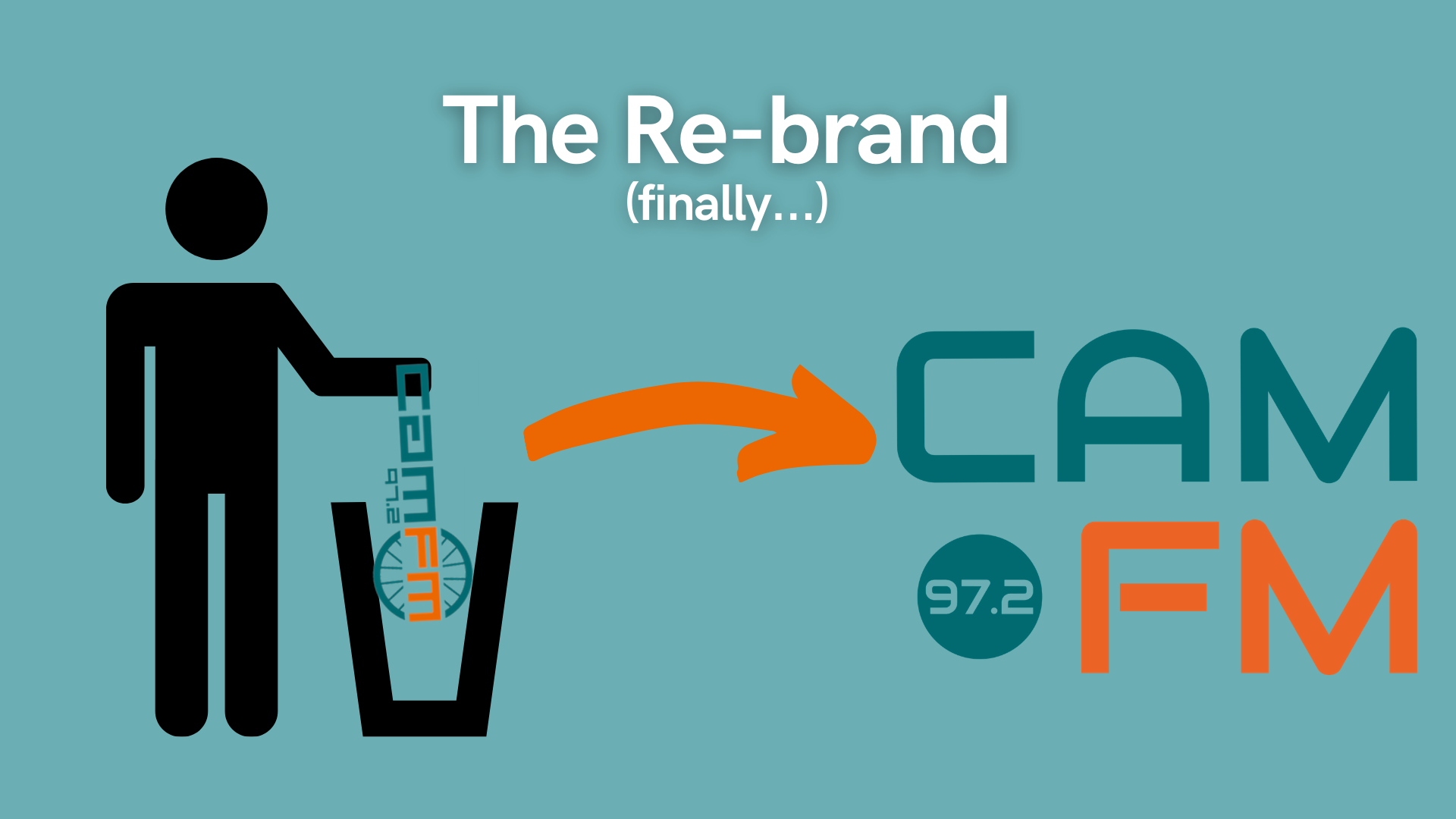 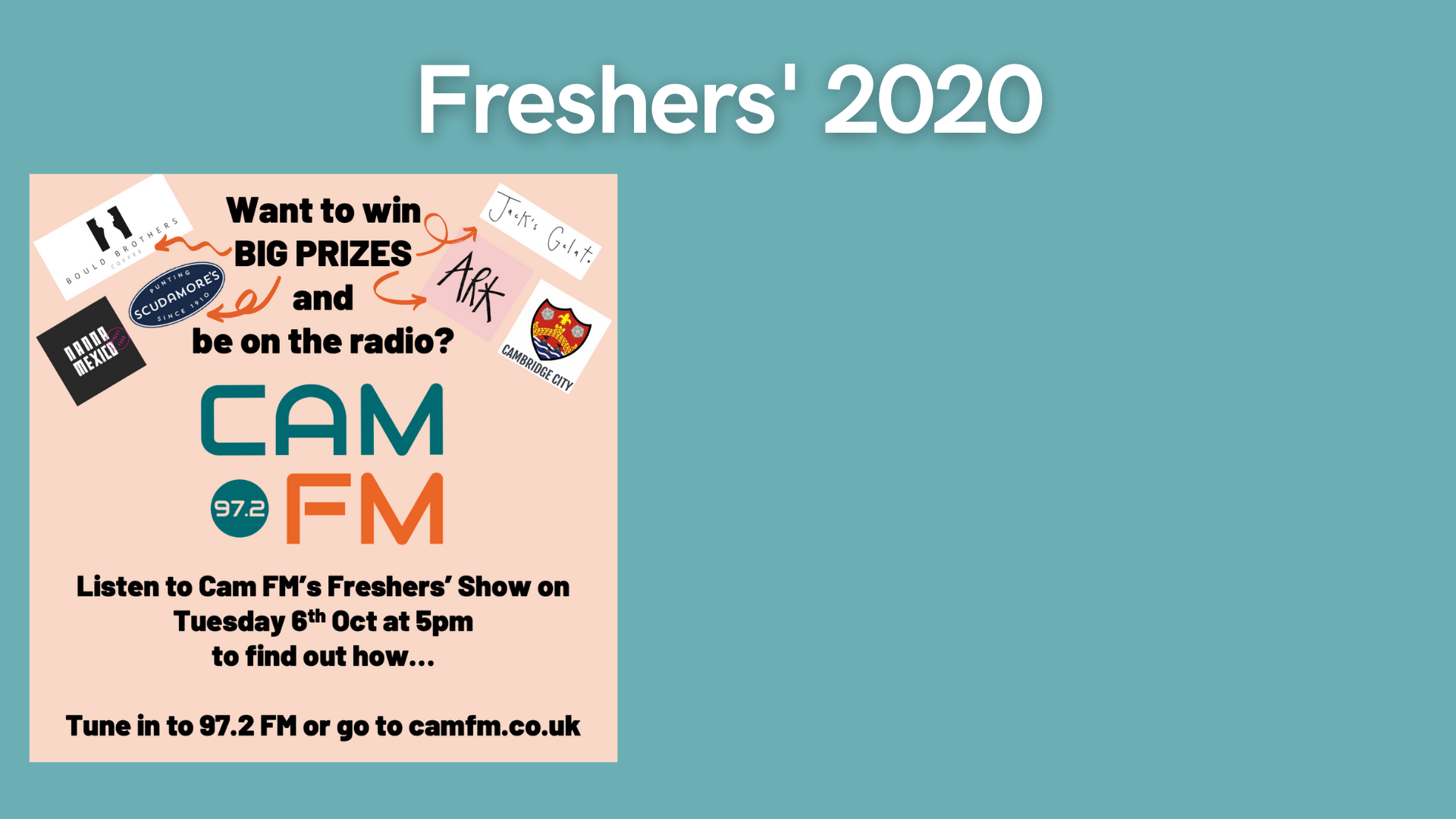 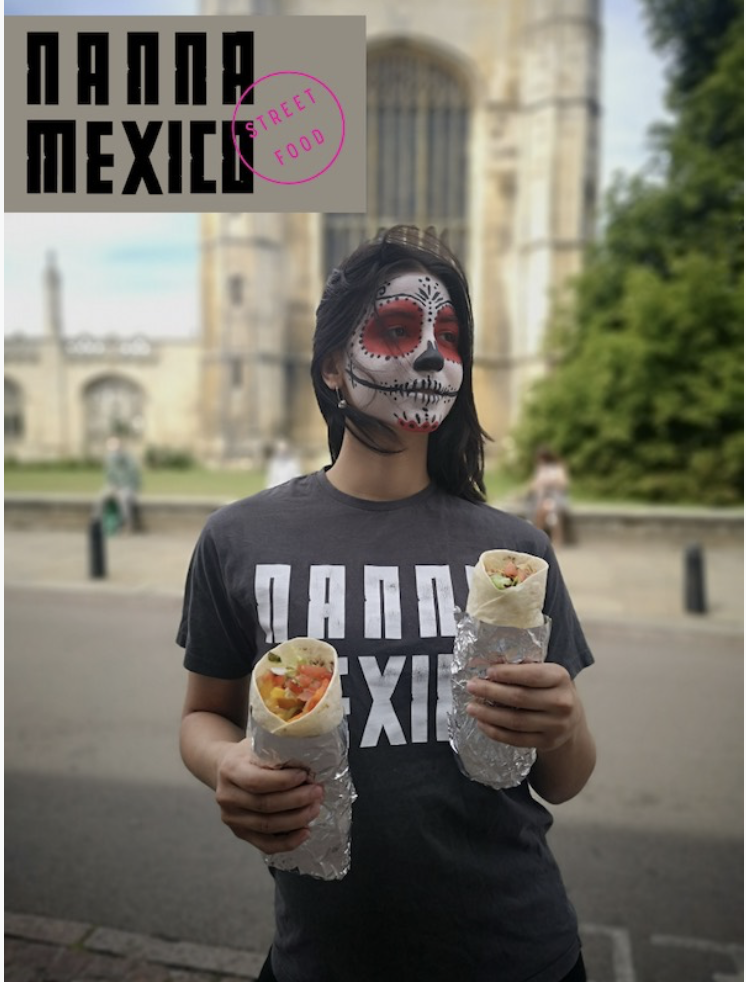 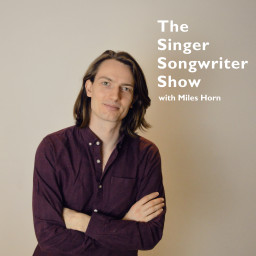 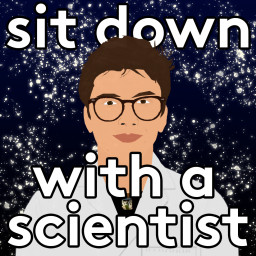 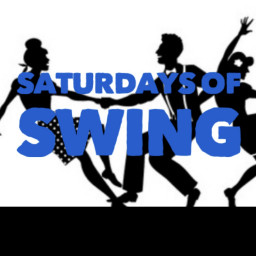 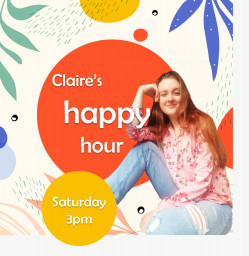 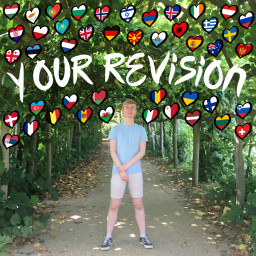 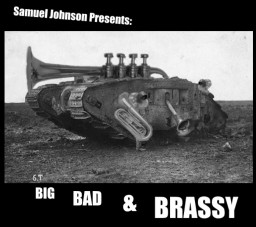 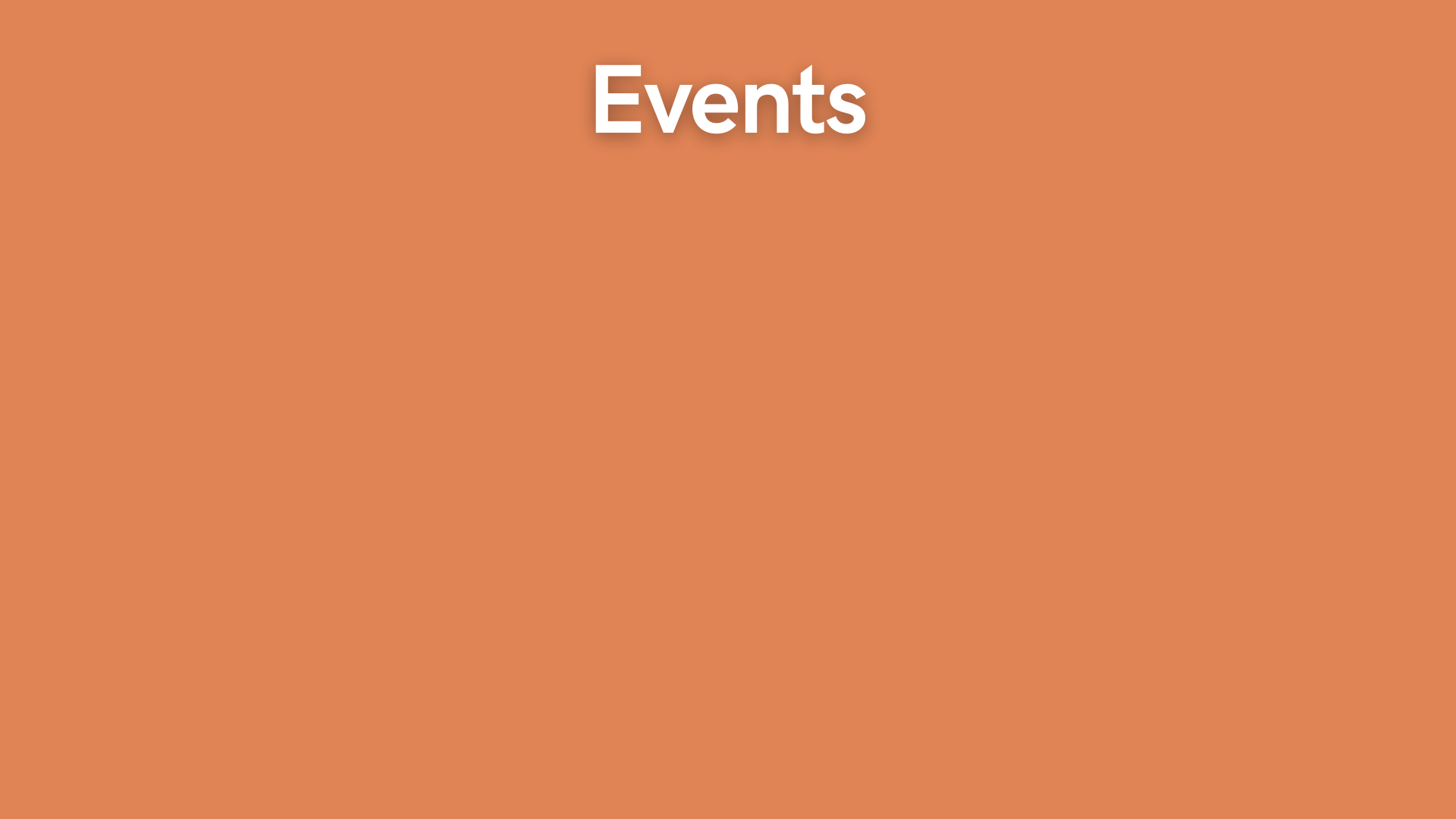 Chris Berrow: 
Talk and Q&A
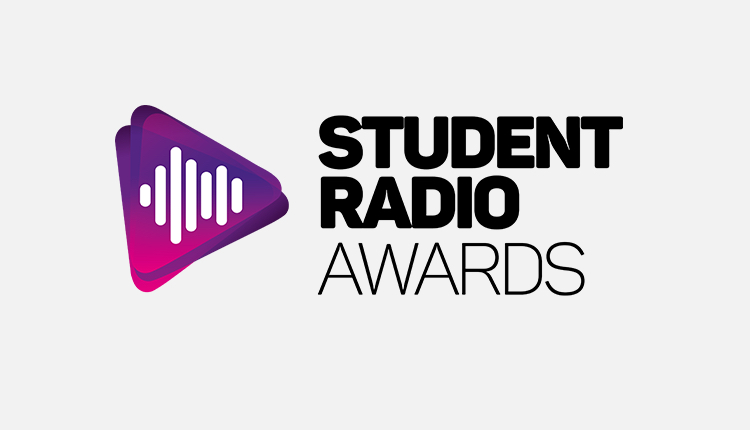 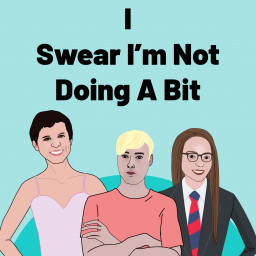 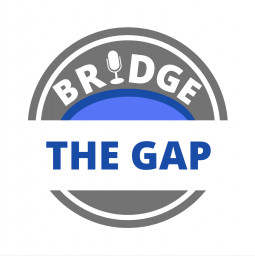 Speed Friending
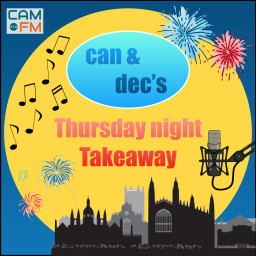 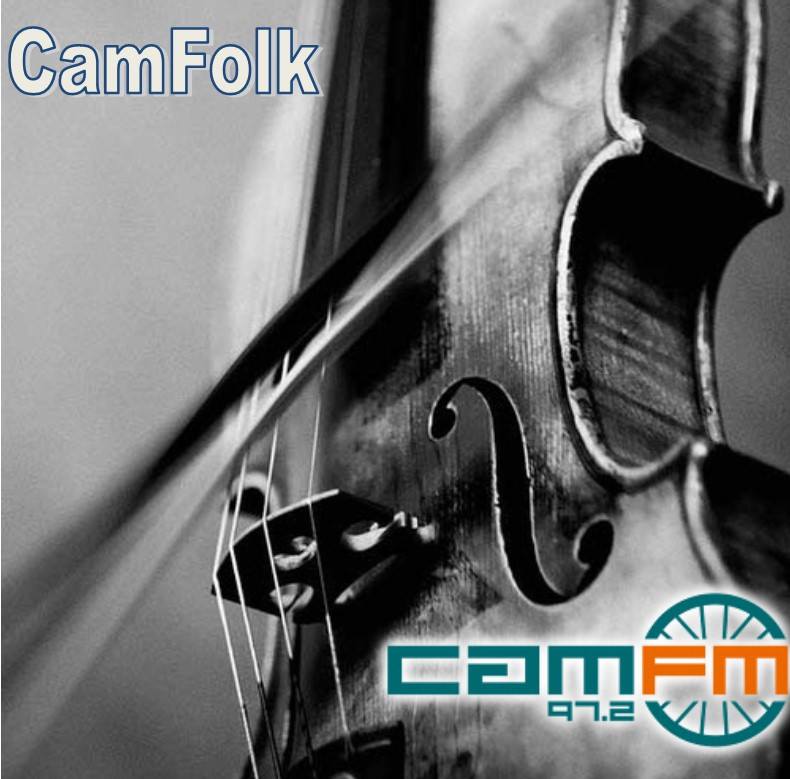 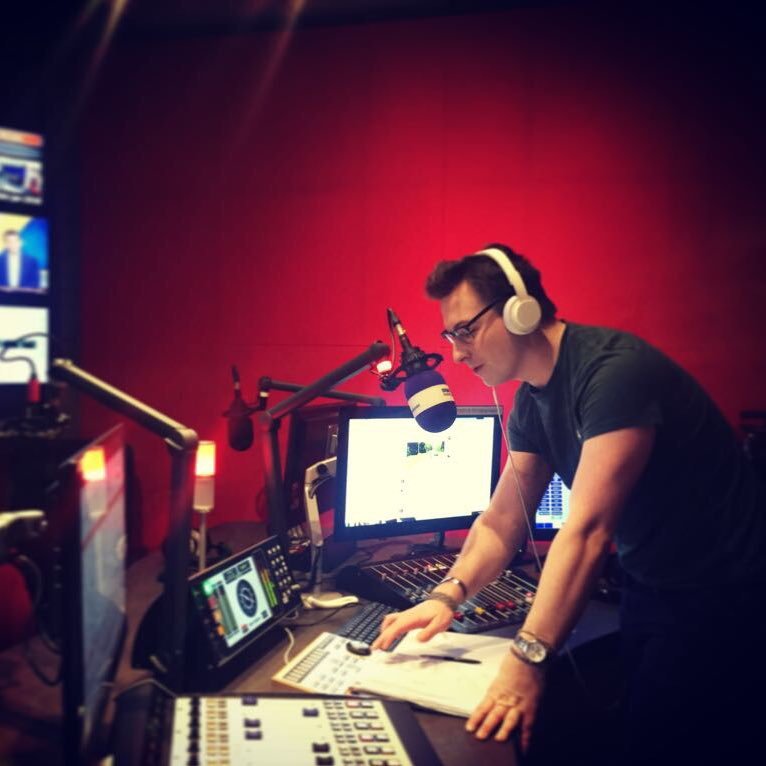 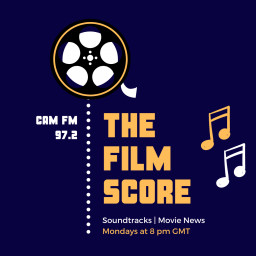 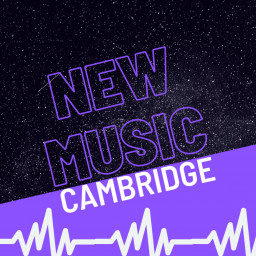 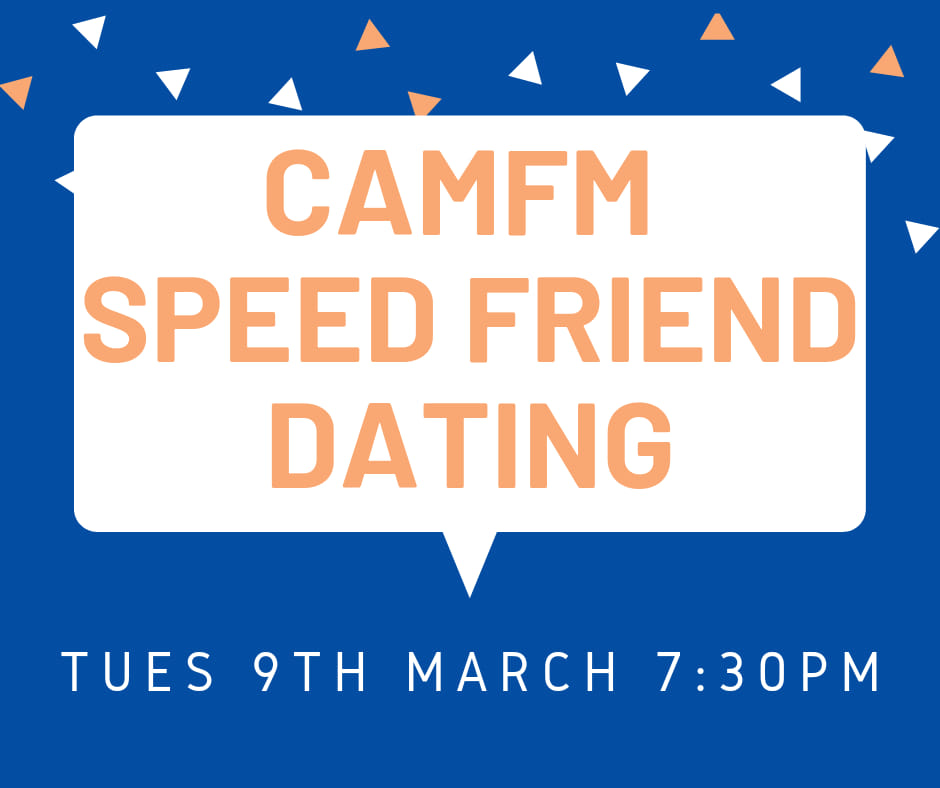 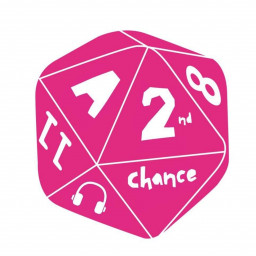 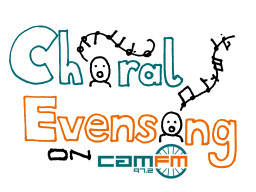 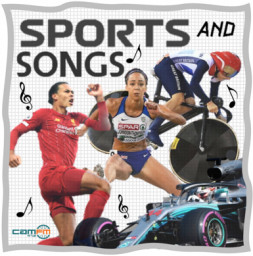 The SRAs
Christmas Awards
Sam Holloway
Jake Boud
Oliver Harris
Lucie Richardson
Louis Davies
Matias Vanhanen
Jacob Baldwin
Andrew Ying
Gareth Scourfield
Eliza Pepper
Uma Suri
Cicely Norman
Claire Coates
Philippa Somerset
Jonathan Powell
Hatty Nash
Merel van Schooten
Cameron White
George Richmond
Matt Green
Simon Ruggles
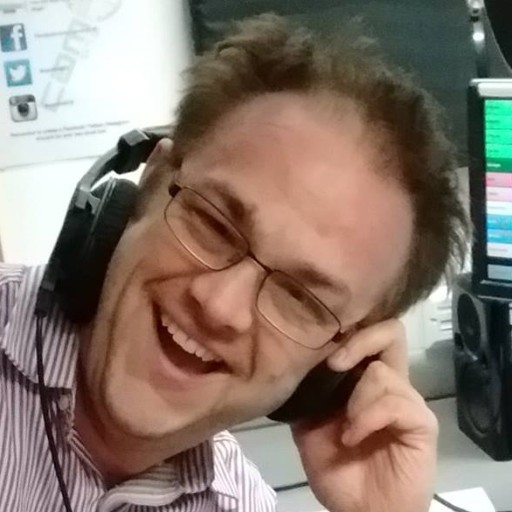 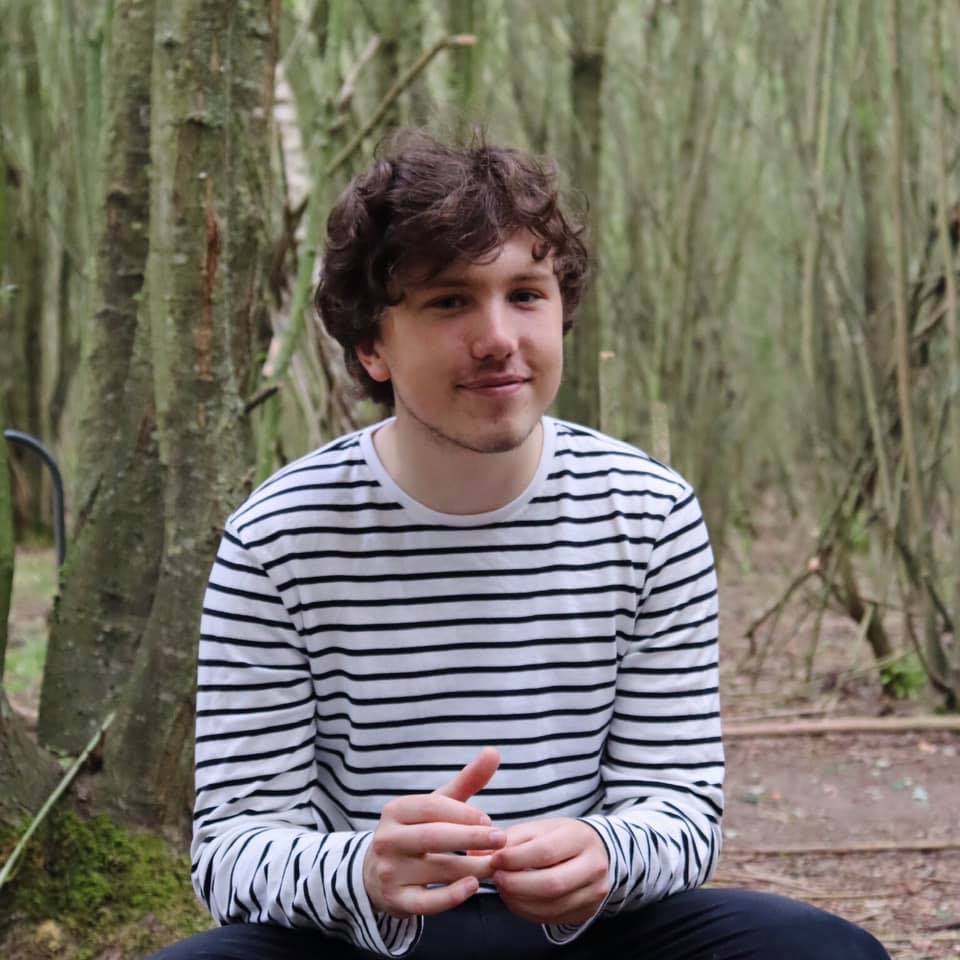 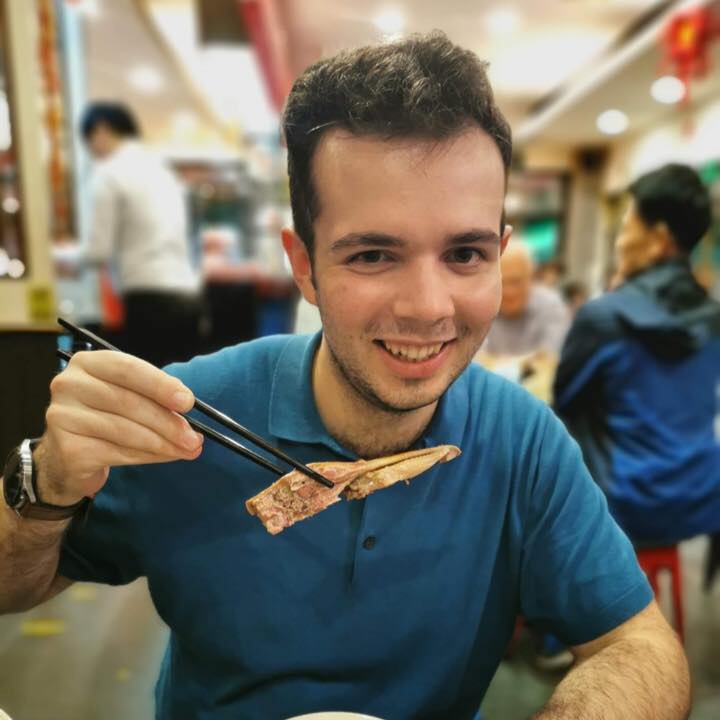 EVERYONE who transitioned to broadcasting from home

EVERYONE who made any content for Cam FM this year

EVERYONE who came along to our online events

ARU and Fitzwilliam College
you
for
Thank
not you
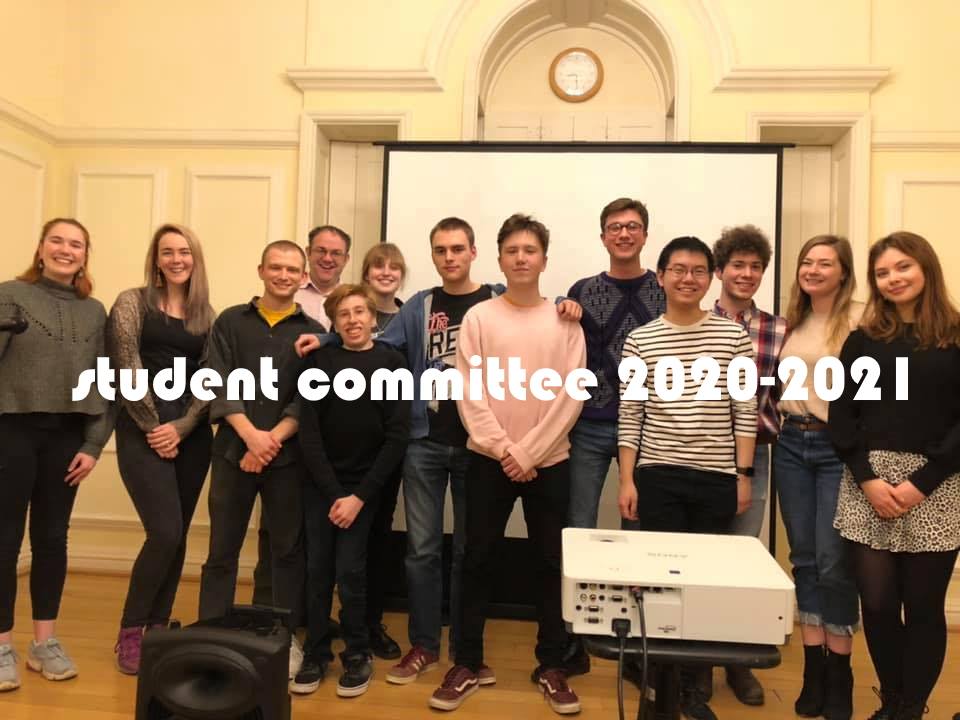 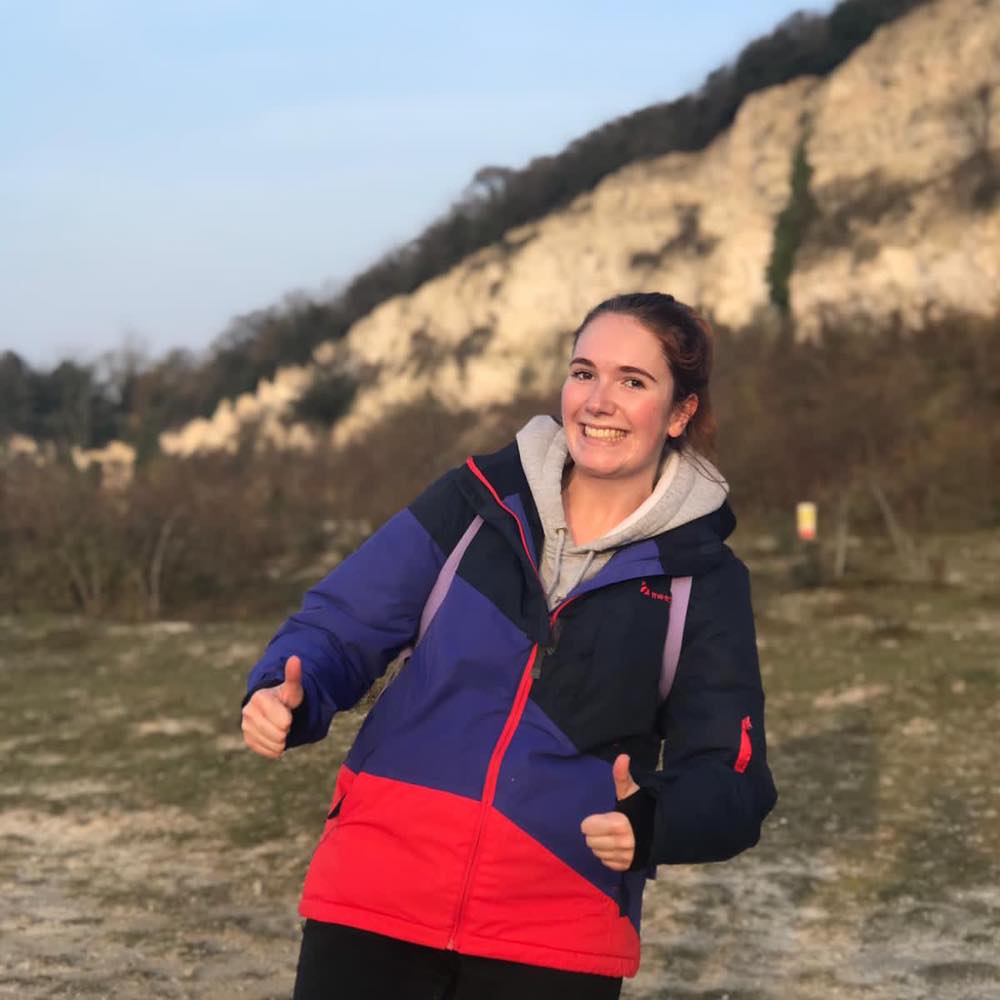 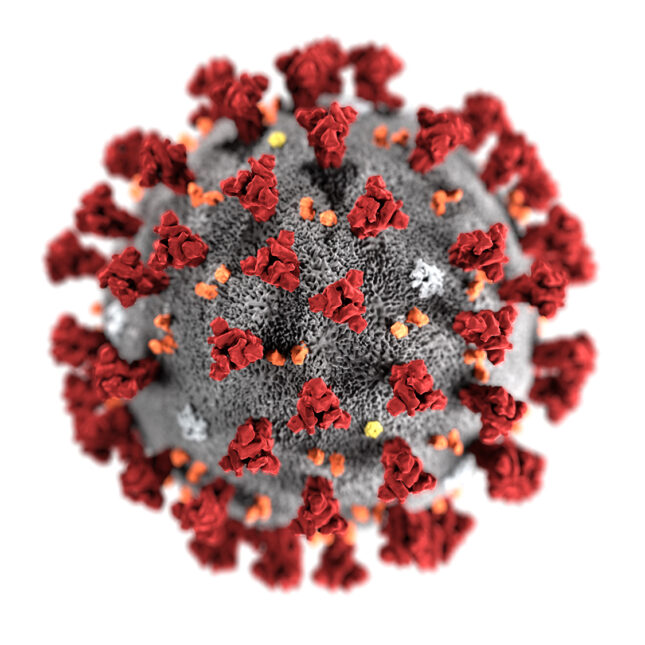 your
all
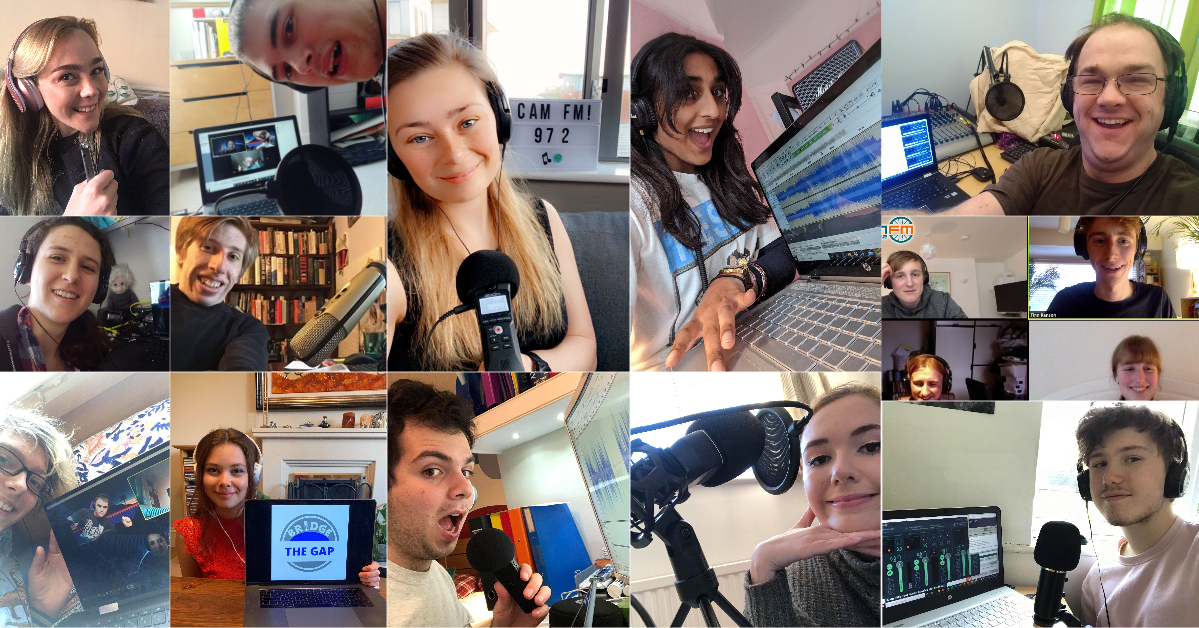 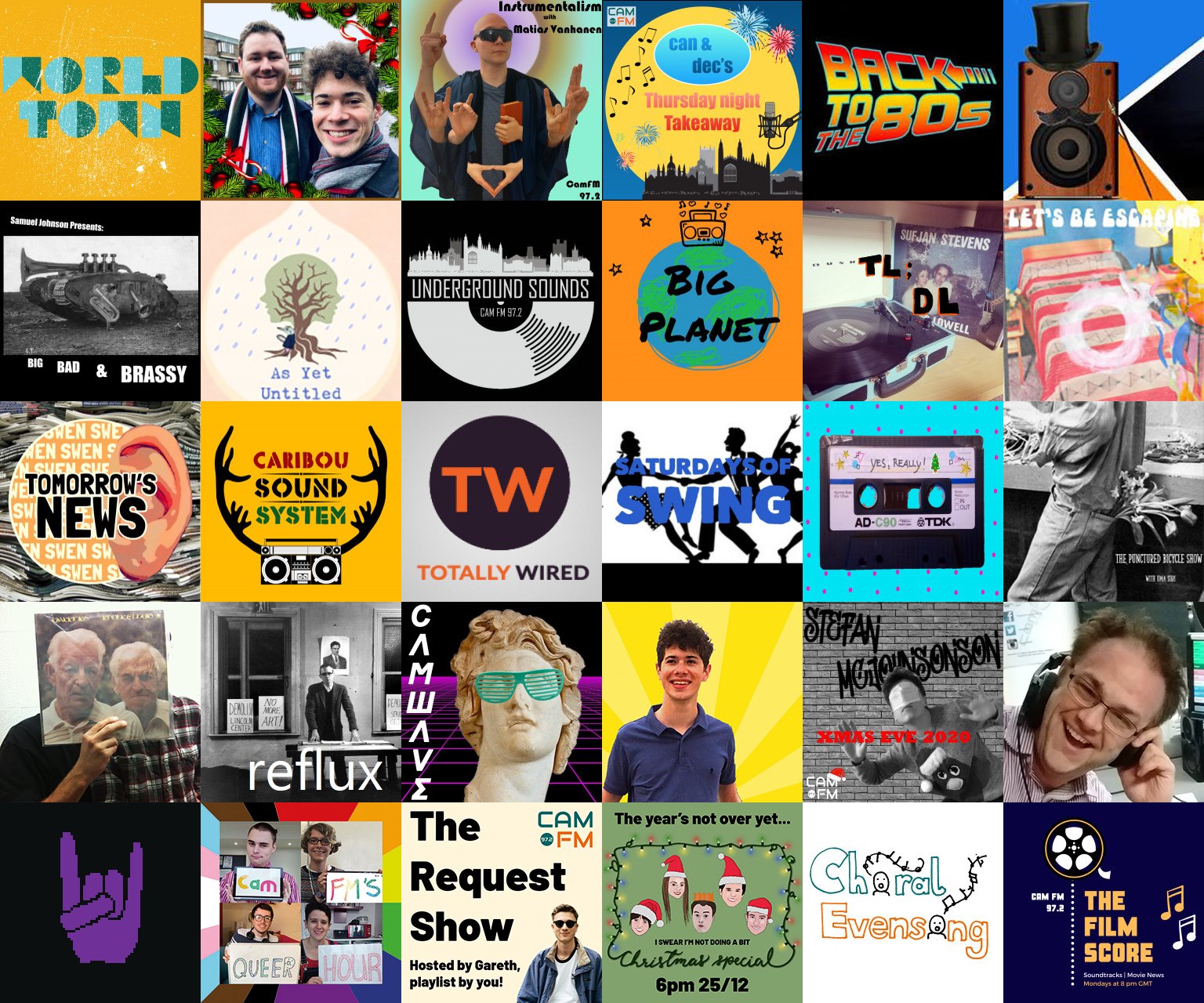 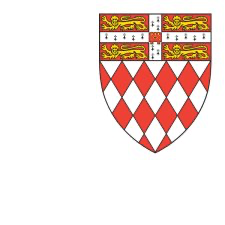 help
year
this
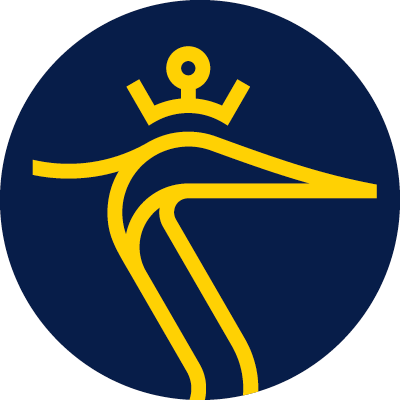